全国労働衛生週間
みなおして
職場の環境　からだの健康
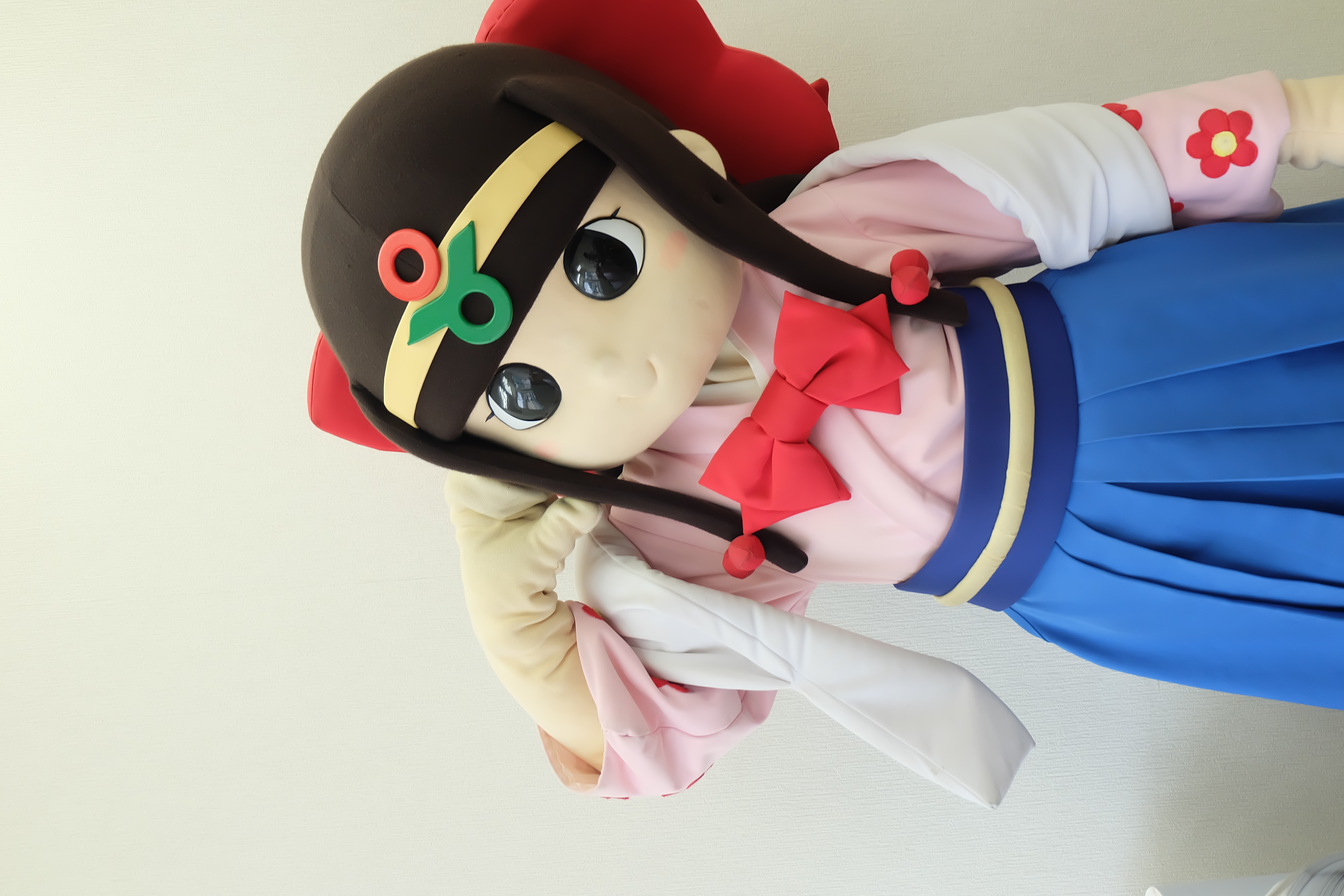 ２０２０１０．１▶７
準備期間9/1▶30